THE HOLY Grail OF teaching SPELLING
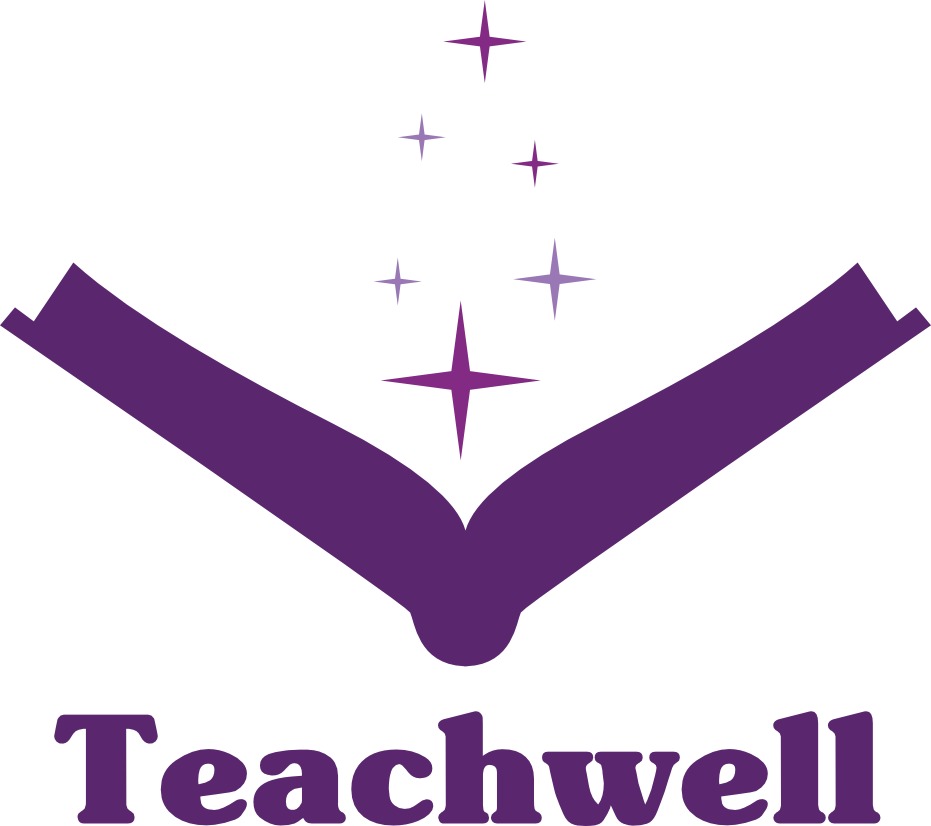 Tarjinder Gill
@teach_well
http://www.teach-well.com/
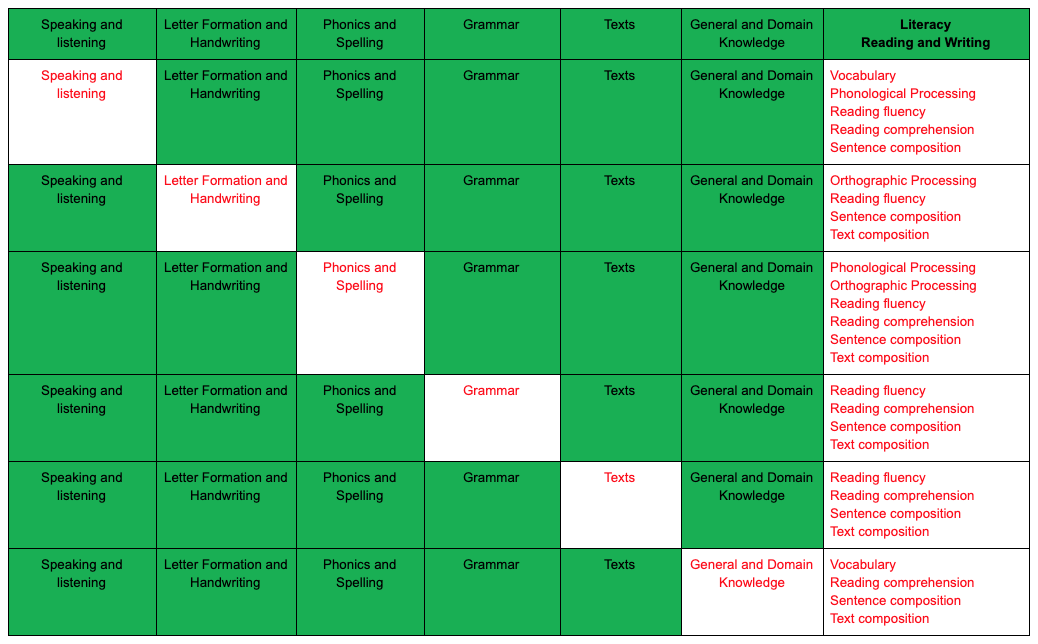 The holy grail of teaching spelling
1. Barriers to Extended Writing
2. Spelling: What Knowledge?
3. Common Teacher Misconceptions
4. Teaching Spelling
5. The Holy Grail?
THE Holy GRAIL OF  teaching spelling
Barriers to Extended Writing
Barriers  to extended writing
Handwriting
Spelling
Sentence Construction
THE Holy GRAIL OF  teaching spelling
Spelling: What Knowledge?
Spelling: What Knowledge?
Spelling: What Knowledge?
Background
Etymology
Spelling: What Knowledge?
Morphology and Etymology
THE Holy GRAIL OF  teaching spelling
Common  Teacher Misconceptions
Common Teacher Misconceptions
Common Teacher Misconceptions
Spelling can't be taught
Spelling rules
Spelling patterns
GPCs
Common Teacher Misconceptions
Common Teacher Misconceptions
Spelling can't be taught
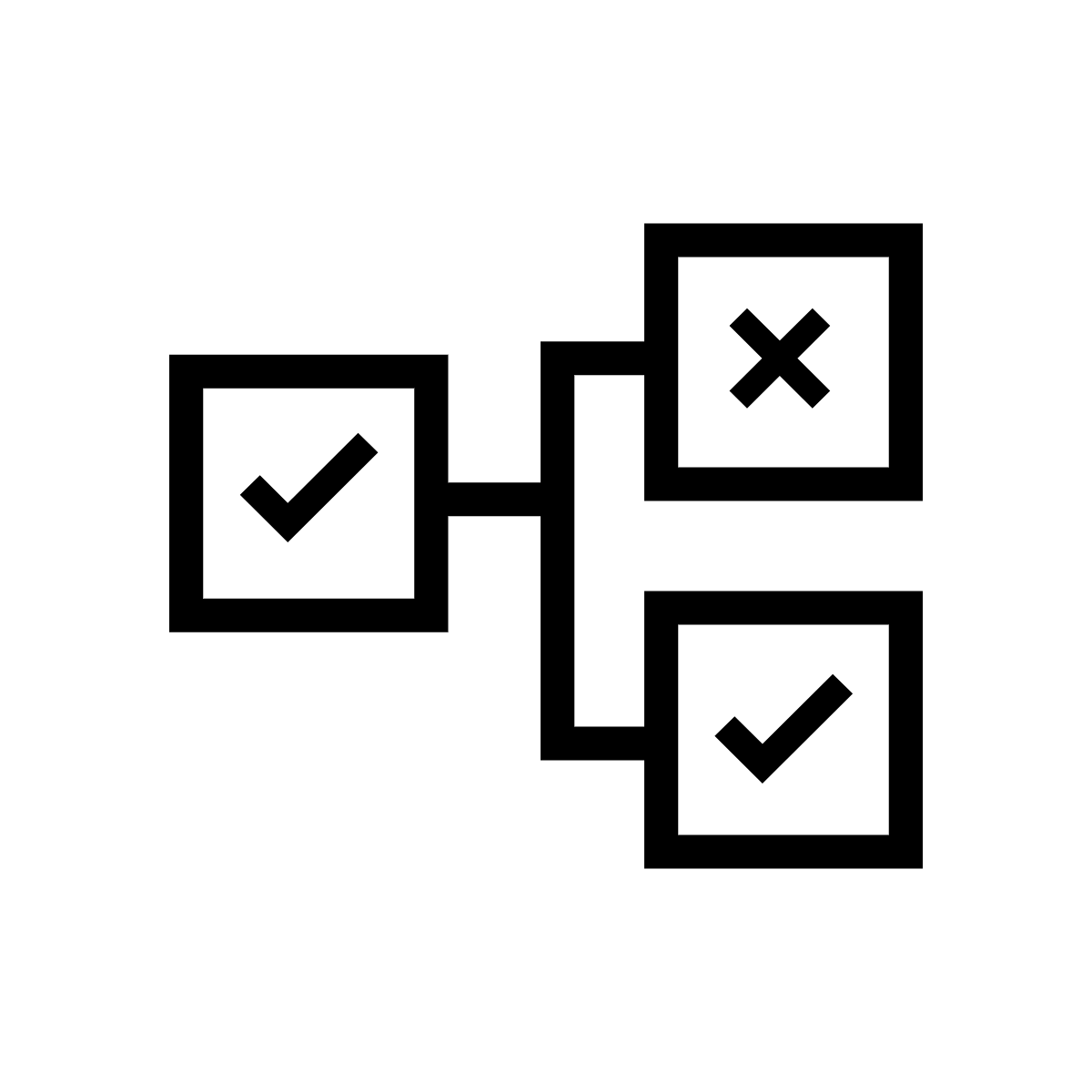 Spelling rules: Morphology

plurals – s or es
changing verb tenses – ed/ing
comparative/superlatives – er/est
Common Teacher Misconceptions
Common Teacher Misconceptions
Common Teacher Misconceptions
Common Teacher Misconceptions
Common Teacher Misconceptions
Some words can’t be sounded out
Words that can be read and said but not broken down into GPCs.
a
I
These two words can’t be broken into sounds as only one sound.
Common Teacher Misconceptions
Some words can’t be sounded out
High frequency/tricky words
said
go/no/so
the
is
Common Teacher Misconceptions
Some words can’t be sounded out
luv
sed
iz
i s
l o ve
s ai d
Common Teacher Misconceptions
Interchanging 1:1 GPC for letters and sounds
s ai d
Common Teacher Misconceptions
Impact of Correction
Self esteem
Phonetically plausible
Writing – accuracy vs stamina
THE Holy GRAIL OF  teaching spelling
Teaching Spelling
Teaching Spelling
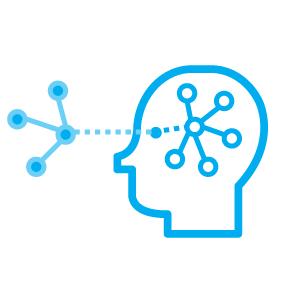 Schema - (Anderson - https://files.eric.ed.gov/fulltext/ED239236.pdf)
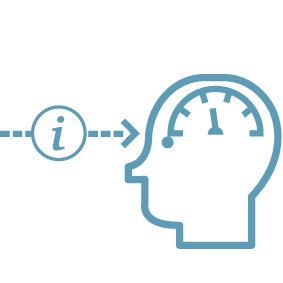 Explicit instruction - (Kirschner, Sweller and Clark -https://www.tandfonline.com/doi/abs/10.1207/s15326985ep4102_1)
Impact of rote learning - (Quigley - https://www.theconfidentteacher.com/2018/05/spelling-avoiding-ignorance-and-negligence/)
Teaching Spelling
Teaching Spelling
Daily Teaching – Year 1
Teaching Spelling
Daily Teaching – Years 2 -6
Teaching Spelling
Daily Teaching – Years 2 -6
Teaching Spelling
explicit instruction
meaning
quick quizzing
use of mini-whiteboards
scaffolds
linking to prior knowledge
repeated practice
feedback and correction
Teaching Spelling
Teaching Spelling
Teaching Spelling
Teaching Spelling
Teaching Spelling
Teaching Spelling
THE Holy GRAIL OF  teaching spelling
The Holy Grail?
The Holy Grail?